射擊遊戲
（宜蘭縣版學生資訊課程教材）Chrome OS 版本
遊戲畫面
（宜蘭縣版學生資訊課程教材）Chrome OS 版本
遊戲說明
射擊遊戲是太空梭以子彈打擊上方的磚塊，磚塊被打到之後，就消失不見。
當玩家按下空白鍵就會發射子彈。
玩家以左移鍵與右移鍵控制太空梭的左右移動。
（宜蘭縣版學生資訊課程教材）Chrome OS 版本
舞台
（宜蘭縣版學生資訊課程教材）Chrome OS 版本
內建背景
（宜蘭縣版學生資訊課程教材）Chrome OS 版本
程式碼
無
（宜蘭縣版學生資訊課程教材）Chrome OS 版本
角色
（宜蘭縣版學生資訊課程教材）Chrome OS 版本
角色一：太空梭
內建角色
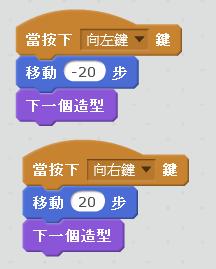 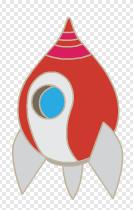 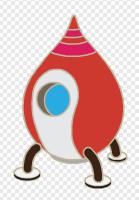 （宜蘭縣版學生資訊課程教材）Chrome OS 版本
角色二：子彈
自製角色
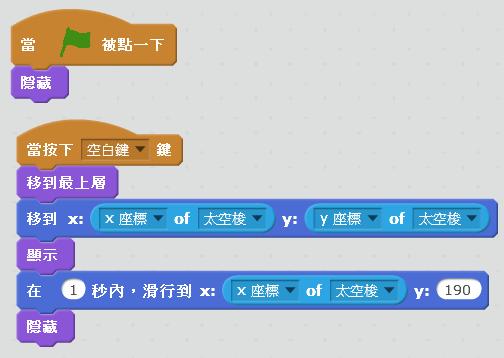 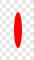 （宜蘭縣版學生資訊課程教材）Chrome OS 版本
角色三：磚塊1-6
自製角色
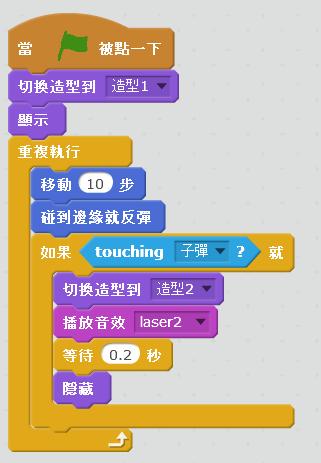 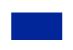 造型一
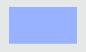 造型二
（宜蘭縣版學生資訊課程教材）Chrome OS 版本